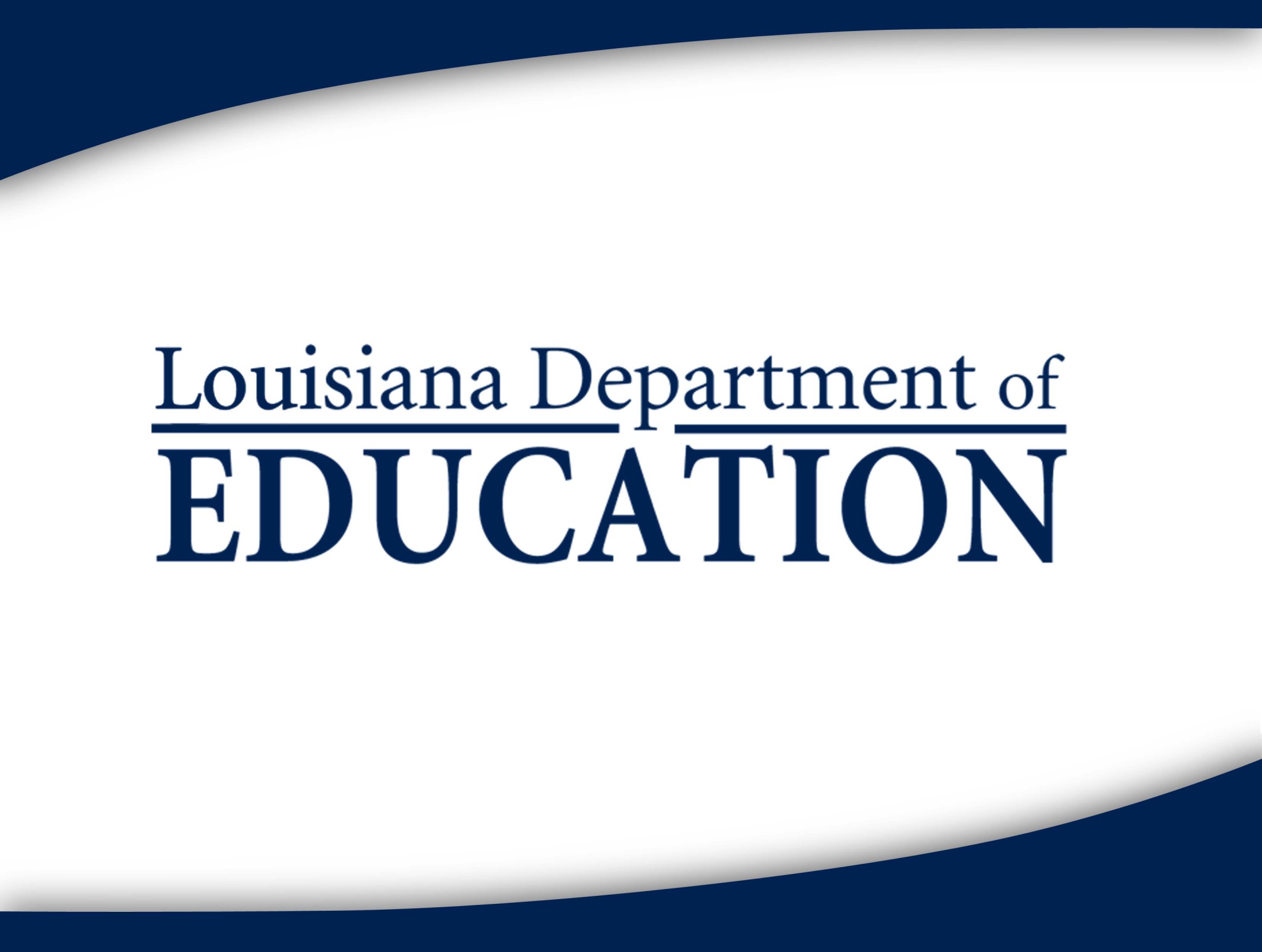 1
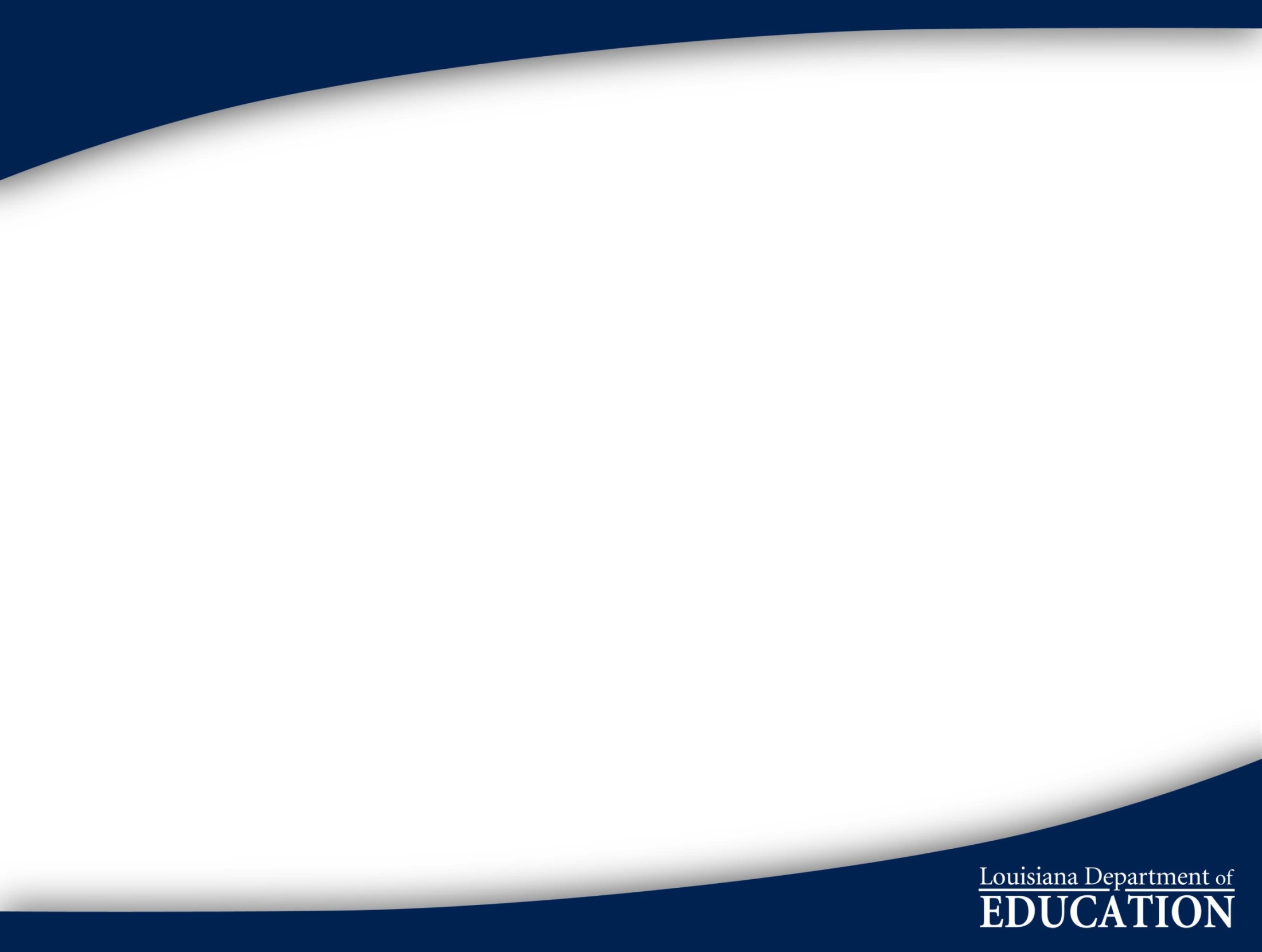 Standards-Based IEPs
Module 1:  Foundation -
An Overview of  the Connection between Standards, Goals, Instruction and Assessment
2009
2
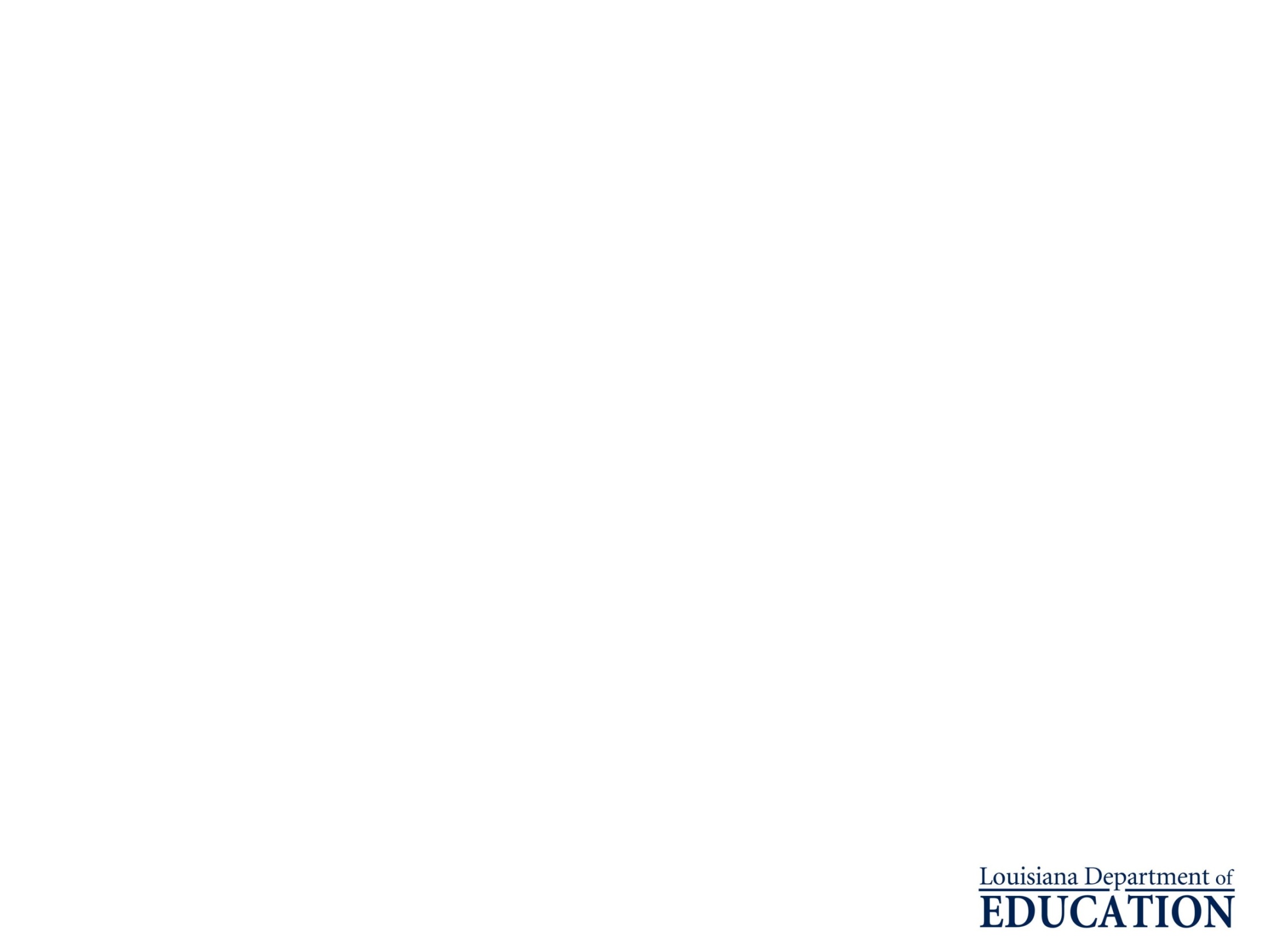 In Louisiana
Higher Academic Standards
Louisiana’s Foundation Skills, Content Standards,,  Benchmarks, Grade Level Expectations (GLE), Extended Standards, and Louisiana Comprehensive Curriculum (LCC)
Aligned Assessments
Louisiana Educational Assessment  Program (LEAP) for grades 4 and 8
Integrated Louisiana Educational Assessment  Program  (iLEAP) for grades 3, 5, 6, 7, and 9
Graduate Exit Exam (GEE) for grades 10 and 11
LEAP Alternate Assessment, Level 2 (LAA 2) for grades 4 – 11
LEAP Alternate Assessment, Level 1 (LAA 1) for grades 3 – 11
Increased Accountability
School Performance Scores (SPS)
Adequate Yearly Progress (AYP)
3
Accessing the General Education Curriculum
What is meant by general education 
curriculum?
It is the full range of courses, activities, lessons, 
and  materials routinely used by the general
population of a school at the student’s enrolled 
grade.
4
What is meant by access?
Students participation in the acquisition of
knowledge and skills that make up the general
education curriculum 
through teacher-created opportunities to learn important content 
reflected in the content standards and the comprehensive curriculum. 
supported by
Differentiated instruction
Scaffolding
Appropriate materials and interventions
utilizing appropriate accommodations and/or modifications.
5
[Speaker Notes: Student’s in all settings, including the alternative schools should be receiving instruction in the general education curriculum.  

Use of modification from the FEDs?  Use of “modification” in LA indicates student is not working at grade level.  DOE definition is of modification and accommodation is:
Reminder – A comes before M 
Modified materials can assist a student in accessing the information or building background information but  instruction delivered on a lower level is a blatant denial of FAPE.  For example, a 4th grade student being going to a 2nd grade for Math
Accommodation--any technique that alters the academic setting or environment to help a student access the curriculum and validly demonstrate learning. An accommodation generally does not change the information, amount of information learned, or performance criteria. It merely provides the extra time, the special setting, and/or the added assistance that enables learning and accurately assesses the student’s real knowledge rather than the assessment of the disability. 
Modification--is any technique that alters the work required in some way that makes it different from that work required of others students in the same class. The changes include changes in instructional level, content, and performance criteria, as well as changes in test form or format. A modification encourages and facilitates academic success. A modification does change the work format or amount of work required of a student. It helps the student cope with a broader array of academic tasks and, like some accommodations, allows for more accurate assessment of the student’s true knowledge.]
What is meant by make progress in the general education curriculum?
Progression from grade to grade
Documentation via progress monitoring
Passing statewide assessment 
Achievement of IEP goals and short-term objectives
Increase on-task behavior or improved engagements
6
What are some indicators of a student not making progress ?
Repetition of the same goal year after year
Has failing grades/retention
Deterioration of behavior/ISS/OSS
Ineffective accommodations 
Not passing the statewide assessment
Not earning Carnegie units in high school
Progress identified as “ongoing” 
Movement towards more restrictive environment
Many other reasons
7
[Speaker Notes: Some additional reasons could be 
Student has failing grades – and there are not any changes to strategies provided, interventions, IEP not being reconvened
Student not attending school or even class
Ineffective accommodations – not appropriate, not implemented, no documentation of  implementation or result of using the accommodation

Student is being retained multiple times
Deterioration of behavior – increased in-school suspensions, out-of-school suspensions, being moved to the alternative school]
General Education Curriculum
Foundation Skills and Content Standards
Benchmarks
GLEs and Extended Standards
Comprehensive Curriculum Activities
8
[Speaker Notes: The next several slides show the flow of the curriculum.]
What are the Foundation Skills?
embedded in Louisiana Content Standards
applied to all students in all disciplines
form a foundation for all students’ programs
represent global outcomes for all students who are to become lifelong learners and productive citizens


http://www.louisianaschools.net/lde/saa/1513.html
9
Foundation Skills
1.	  Communication
2.	  Problem solving
3.	  Resource access and utilization
4.	  Linking and generating knowledge
5.	  Citizenship


http://www.louisianaschools.net/lde/saa/1513.html
10
[Speaker Notes: Foundation skills are numbered according to Content Standards bulletins]
What are Content Standards?
form the basis of the general education curriculum 
define what Louisiana students should know and be able to do in order to become lifelong learners and productive citizens in the 21st century
Where do you find the content standards and  benchmarks?


http://www.louisianaschools.net/lde/saa/2257.html
11
[Speaker Notes: Content Standards exist for ELA, Math, Science, Social Studies, Foreign Language, the Arts, and Health and PE and  for 4 year olds in the content areas and environmental issues (safety, etc.)
The challenges our students face are numerous  and rigorous, requiring that students communicate in all settings.]
What are Benchmarks ?
In Grades K-4 - the focus is what students know and are able to do 
in Grades 5-8 – the focus is to extend  students’ knowledge, what they know and are able to do
in Grades 9-12 – the focus is to extend and refine student’s knowledge, what they know and are able to do
12
[Speaker Notes: Benchmarks were designed for grade spans.]
Know


Extend


Extend & Refine
ELA Content Standard 1
ELA-1-E1―gaining meaning from print and
building vocabulary using a full range of strategies
(e.g., self-monitoring and correcting, searching,
cross-checking), evidenced by reading behaviors
while using phonemic awareness, phonics, 
sentence structure, meaning
                                    
ELA-1-M1―using knowledge of word meaning 
and developing basic and technical vocabulary 
using various strategies (e.g., context clues, idioms,
affixes, etymology, multiple-meaning words

ELA-1-H1―using knowledge of word meaning
and extending basic and technical vocabulary,
employing a variety of strategies (e.g., contexts,
connotations and denotations, word derivations,
relationships, inferences
13
[Speaker Notes: **TTYN
Audience could turn to neighbor (TTYN) to discuss the progression from elem to high school in terms of complexity.

A. Standard One. Students read, comprehend, and respond to a range of materials, using a variety of strategies  for different purposes.]
What are Grade Level Expectations (GLEs)?
A GLE is a statement that defines what 
	all students should know and be able to 
	do at the end of a given grade level 
GLEs add further definition to the content standards and benchmarks 


http://www.louisianaschools.net/lde/saa/2257.html
14
[Speaker Notes: Content Standards and Benchmarks were written for grade spans.  NCLB required GLE for each grade so La Developed the GLEs for grades 3-11 in ELA, Math, Science and Social Studies

LA is one of only 7 states nationwide having ALL of their assessments approved:  ELA, Math, Science, and  LAA 1
LAA 2 goes for peer review at the end of March, 2009. 
Q. Why not social studies?  SS is not one of the requirements for NCLB]
What are Louisiana Extended Standards?
developed for students participating in LAA1 only 
based on benchmarks and GLEs 
ELA, mathematics, and science 
capture the essence of the GLEs 
core academic content that may be assessed at each grade span (3-4, 5-6, 7-8, 9-12)


http://www.louisianaschools.net/lde/saa/2219.html
15
[Speaker Notes: The U.S. Department of Education requires that students with significant disabilities be provided an alternate assessment that is in alignment with grade level academic standards.  In 2007, via a peer review process, Louisiana’s previous alternate assessment for this population of students was determined to not be in compliance with this criteria.  As a result, the Extended Standards were developed to provide guidance on what content would be assessed on the alternate assessment at varying grade levels. These Extended Standards provide the foundation for the redesigned LAA 1 which was first administered in Spring 2008. 
NOTE:  Extended Standards in the area of Social Studies may be developed at a later date.

Bulletin 127:  LEAP Alternate Assessment, Level 1 (LAA1) Extended Standards]
Extended Standards
articulate academic learning from one grade to the next 
facilitate access to grade level content
move from the concrete to the abstract
attend to prerequisite skills and understandings
do not constitute a separate curriculum

NOTE:  Students in LAA1 must have access to the broad general education curriculum as well
16
[Speaker Notes: The Extended Standards capture the essence of the GLEs and provide a way for students with significant cognitive disabilities to access the general education curriculum.  Extended Standards do not represent the entire curriculum for a given grade or content area.  Rather, they represent the core academic content that may be assessed at each grade span. Students participating in LAA 1 must have access to all facets of the curriculum. They will address a variety of GLEs and Extended Standards, depending upon their grade level.  It is not expected that these students will always master the content; however, they should be exposed to as many meaningful educational experiences as other students addressing the general education curriculum.]
Extended Standards Complexity Levels
Three complexity levels for each extended standard 
Descriptions of varying opportunities to access the  academic content identified by the extended standard
		Level 1:  least complex;  reflects initial encounter 	with  content 
		Level 2:   more complex application of the 	extended  standards
		Level 3:  even more complex learning situations 	(e.g., comprehension and subsequent processing 	of  discourse, text, and underlying text structure.) 	

Mastery of an extended standard generally indicated 
by a student performing at level 3.
17
[Speaker Notes: LEAP Alternate Assessment, Level 1, includes items presented at varying complexity levels.]
[Speaker Notes: This is an example of an Extended Standard at the 5-6 grade span level.  The chart illustrates how the standard, benchmarks, GLEs, Extended Standards, and complexity levels are aligned.

Bulletin 127 – LEAP Alternate Assessment, Level 1 (LAA 1) Extended Standards
Explanation of Extended Standard numbering 
Extended standards numbering relates to two similar GLEs, one from each grade in the span. [Example: In the benchmark coded ELA-1-E4, GLE number 8 is from grade level 3; it is about identifying story elements. In that same benchmark, GLE number 5 is from grade level 4; it is also about identifying story elements. The extended standard, therefore, is coded ES-8/5 and refers to GLE 8 from grade 3 and GLE 5 from grade 4.]  Refer to the following sample and key.]
What is the Louisiana Comprehensive Curriculum (LCC)?
Revisions were based on teacher feedback, external review process, and course writers
Are aligned with state content standards
Defined by Grade-Level Expectations
Organized into time-bound units
Include sample activities and classroom assessments
The order of the units ensures that all GLEs to be tested are addressed prior to LEAP test dates

http://www.louisianaschools.net/lde/saa/2108.html
19
[Speaker Notes: Taken from LCC statewide PD, summer 2008:
BESE requested the Department to further to define what activities might provide adequate mastery of the GLEs
The Louisiana Department of Education issued the Comprehensive Curriculum in 2005.  The curriculum has been revised based on teacher feedback, an external review by a team of content experts from outside the state, and input from course writers.  As in the first edition, the Louisiana Comprehensive Curriculum, revised 2008 is aligned with state content standards, as defined by Grade-Level Expectations (GLEs), and organized into coherent, time-bound units with sample activities and classroom assessments to guide teaching and learning.  The order of the units ensures that all GLEs to be tested are addressed prior to the administration of iLEAP assessments
The state mandates that the LCC activities be used as part of instruction.  It is a DISTRICT decision use the state LCC or apply for their APPROVED curriculum (8 or so districts have written their own) and whether or not to follow the order of the LCC as presented.
BESE requested development of a curriculum to assist districts in
Addressing standards via GLEs
Providing consistency in content across state
Using best practices for instruction
As in the first edition, the Louisiana Comprehensive Curriculum, revised 2008 is aligned with state content standards, as defined by Grade-Level Expectations (GLEs), and organized into coherent, time-bound units with sample activities and classroom assessments to guide teaching and learning.  
The order of the units ensures that all GLEs to be tested are addressed prior to the administration of iLEAP assessments.]
Content Standard, Benchmark, GLEs
Standard One  Students read, comprehend, and respond to a range of materials, using a variety of strategies for different purposes.
Benchmark:  ELA-1-M1―using knowledge of word meaning and developing basic and technical vocabulary using various strategies (e.g., context clues, idioms, affixes, etymology, multiple-meaning words (1, 4);
GLE   5th grade (R/R) 
1.  Identify word meanings using a variety of strategies, including:
 using context clues (e.g., definition, restatement, example, contrast)
 using structural analysis (e.g., base words, roots, affixes) 
 determining word origins (etymology) 
using electronic and print dictionaries, thesauruses, glossaries (ELA-1-M1)
Extended Standard   ES-1/1:
Identify word meanings using context clues
	Complexity Level
	3.	Use a homophone correctly
	2. 	Identify the correct meaning of a homophone in a sentence or phrase
	1. 	Identify a multiple-meaning word or a homophone used in text (e.g., fall; 	sail/sale)
20
[Speaker Notes: This is a sample progression of a standards, benchmarks, GLE  and extended standard at 5th grade – reading and responding #1
This slide and the next one gives the audience a visual overview of the continuity
We were not planning on going into any discussion – just giving an overview
A sample activity from LCC on next page
NOTE:  Extended Standards are often aligned to multiple GLES across a grade span (e.g., 3-4, 5-6).  The Extended Standard listed here is also related to the following GLE:
1. Identify word meanings using a variety of strategies, including:
using context clues (e.g., definition, restatement, example, contrast)
using structural analysis (e.g., roots, affixes)
determining word origins (etymology)
using knowledge of idioms
explaining word analogies (ELA-1-M1)]
LCC 5th grade Activity Unit 1:  Folktales: Tall Tales and Legends
Activity 2:  Vocabulary Study (Ongoing): (GLEs: 01a, 01d, 04, 06a, 20a) [R]
Materials List: word list, dictionaries, thesauruses, glossaries
Throughout the unit, the teacher will emphasize vocabulary development by having students use context clues to figure out unfamiliar words in the tall tales and legends. The teacher and students will collaboratively create a word wall of the specialized vocabulary they may find in folktales.  Students will review words daily and will share aloud any instance in which they have heard or seen a word used in current, real-world context.  The teacher will aid student construction of usage links to the real world by providing examples.  Students will learn about word choice and develop specific vocabulary that clarifies the meaning of the topic. Students will also use electronic and print dictionaries, thesauruses, and glossaries when developing and selecting vocabulary for the oral and written stories.
21
[Speaker Notes: The GLEs that are underlined are emphasized by/through this particular activity.  GLEs that are not underlined may be introductory or supportive in nature.  

There are NO such things as “power GLEs”; do not use this term!]
Students with significant disabilities can be supported to participate in this same activity through the provision of modifications such as:
Shortened list of vocabulary words which are paired with picture or symbol as is appropriate for student
Use of computer with text to speech capacity
Modified dictionary/thesaurus/glossary which includes pictures or symbols to support print as is appropriate
Tall tales and legends provided in a format using shortened text, pictures, words paired with symbols as appropriate for specific student needs
22
[Speaker Notes: Very often, students with significant disabilities can be incorporated into general education lesson plans, provided appropriate supports and modifications.  Students can work on both Extended Standard/academic content and more functional skills in the context of general education activities.]
Consider the following for students with disabilities
how the student will access the general education curriculum based on his or her disability; and 
how progress toward skill acquisition will be measured and  documented 
Access Guide is one tool you can use
http://sda.doe.louisiana.gov/AccessGuide
 http://sda.doe.louisiana.gov
23
[Speaker Notes: What is needed for students with disabilities is the planning of how they are going to access this based on their disability and their expected degree of success
Using Universal Design for Learning principals:  multiple means of representation, multiple means of expression, multiple means of demonstrating competence are utilized throughout the Access Guide.
Product Options (Dr. Bertie Kingore, 2007) are suggested means of formative and summative assessments found on the Resource tab of the Access Guide website.
Each level further defines the skill the student needs to learn
“ongoing”, “continue” – not acceptable  
If there is no progress, interventions must change. This is directly related to progress monitoring through curriculum based assessment]
General Education Curriculum
Foundation Skills and Content Standards
Benchmarks
GLEs and Extended Standards
Comprehensive Curriculum Activities
Access Guide
24
[Speaker Notes: Access Guide Brochure is going to be/was sent to the principals at each school at the end of  May 2009.  So you need to talk to your principal to locate the brochures. 

 This brochure should be distributed to teachers, staff, parents ,etc.]
ONLY ONE 
CURRICULUM EXISTS
FOR ALL LOUISIANA 
STUDENTS !
25
[Speaker Notes: AMEN!]